Radioactive Waste Management Research Support Office LaunchNext week: 16 – 18th Sept. Zoominar.
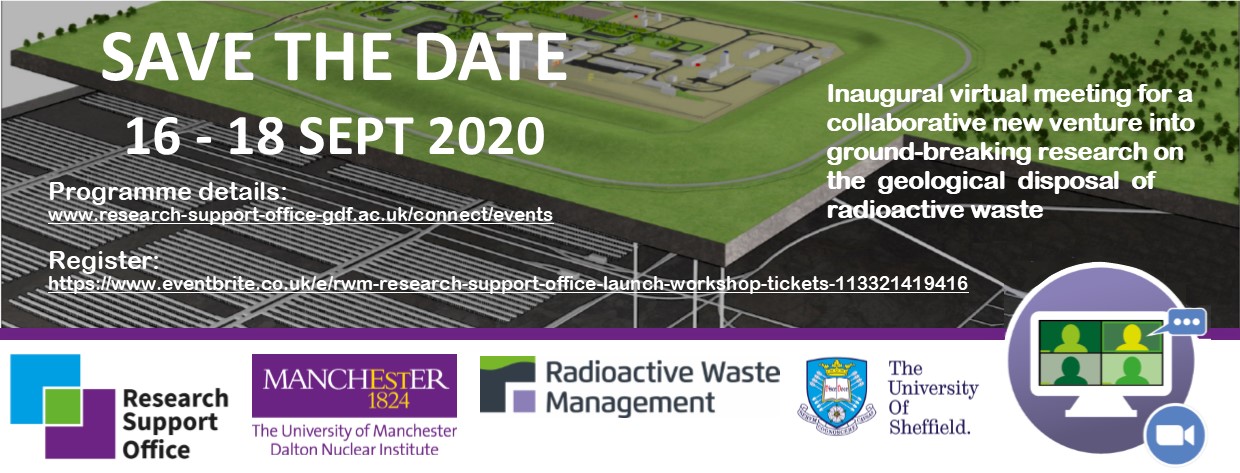 Support UK universities to access funding and deliver needs driven geodisposal research that will underpin our geological disposal programme;
Develop the next generation of geodisposal research expertise to support the national programme.